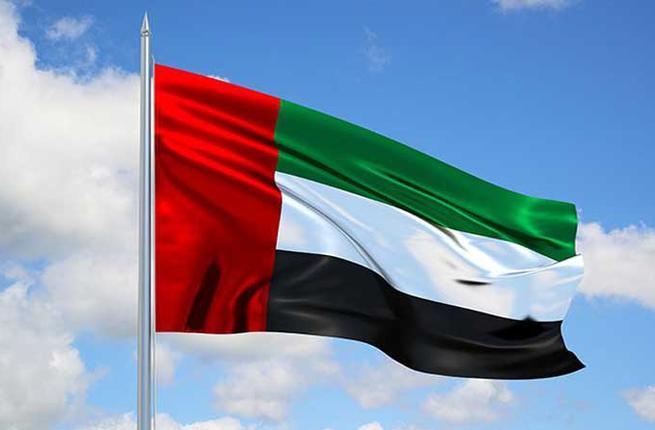 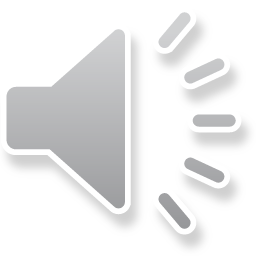 Saturday, October 16, 2021
Saturday, October 16, 2021
السلامة الصحية
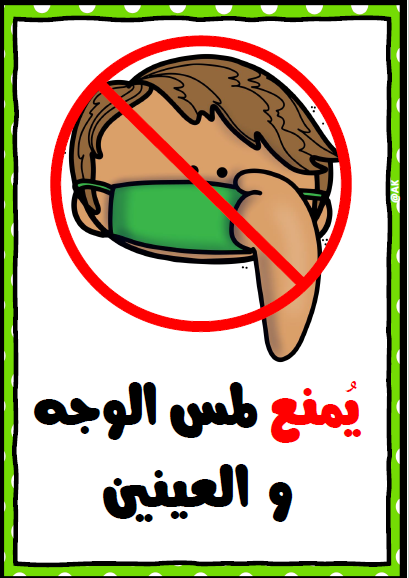 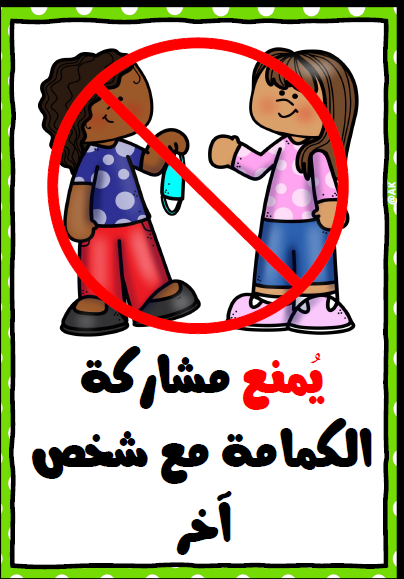 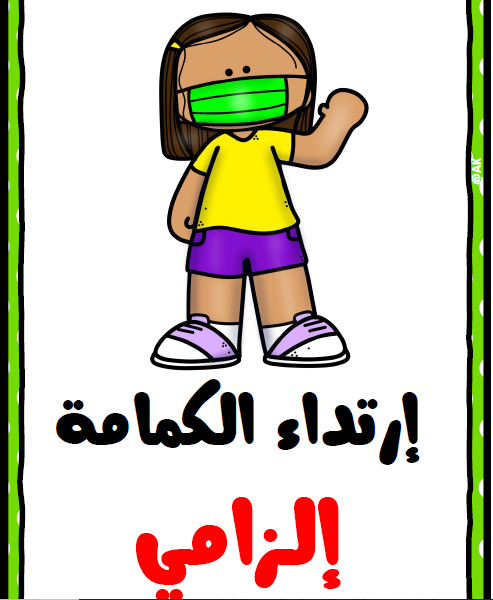 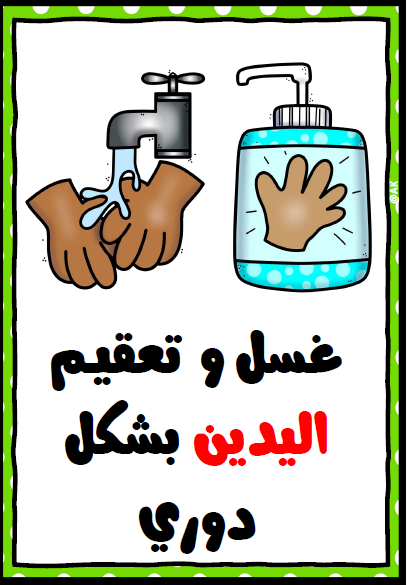 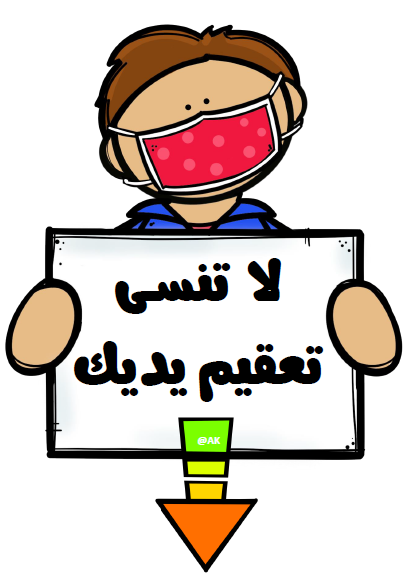 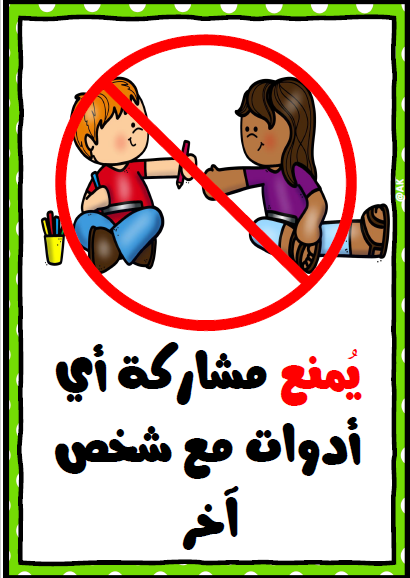 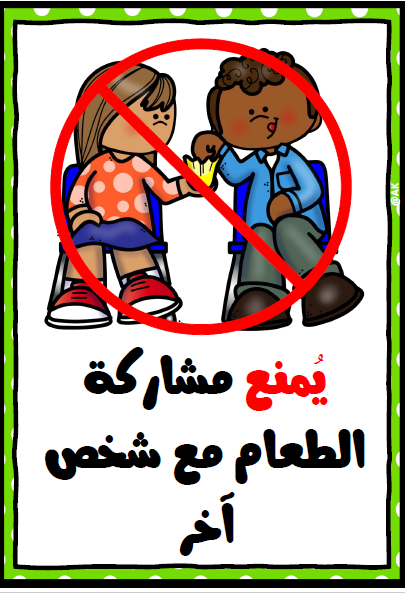 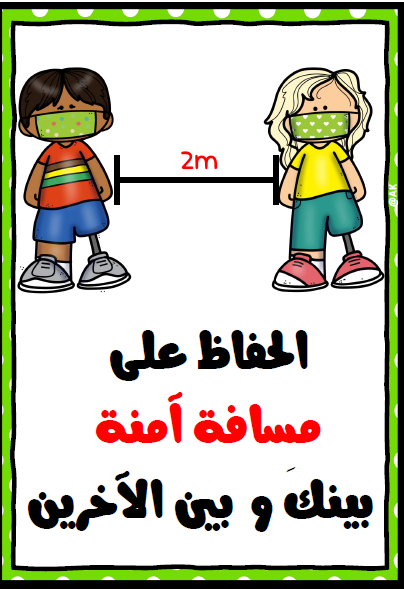 Saturday, October 16, 2021
لنتفق معا على قواعد محددة
المشاركة والتفاعل وتقديم التغذية الراجعة من خلال القنوات الموضحة من قبل المعلم
تحمل المسؤلية واحترام الآخرين وعدم الإساءة لهم أو التعدي على حقوقهم
عدم استخدام الهاتف أو المواقع الآخرى والإنشغال عن الدرس
حضور الحصة كاملة و الاستئذان في حال الحاجة إلى مغادرة الحصة
اتبع تعليمات معلمك دائماً
استمع إلى المتحدث جيداً
لا تتردد في السؤال عن آي استفسار
استأذن عند المداخلة
Saturday, October 16, 2021
تأكد  من وجود جميع احتياجاتك بجانبك 
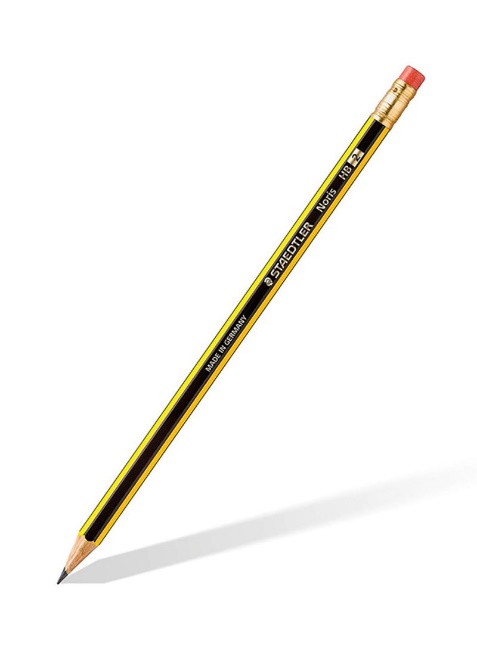 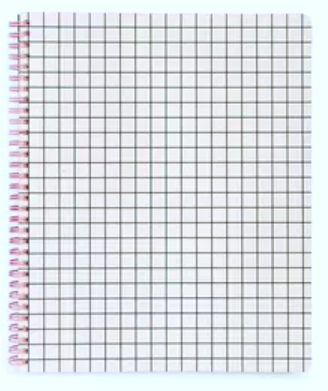 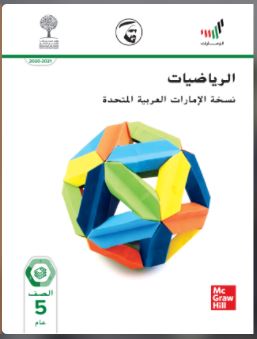 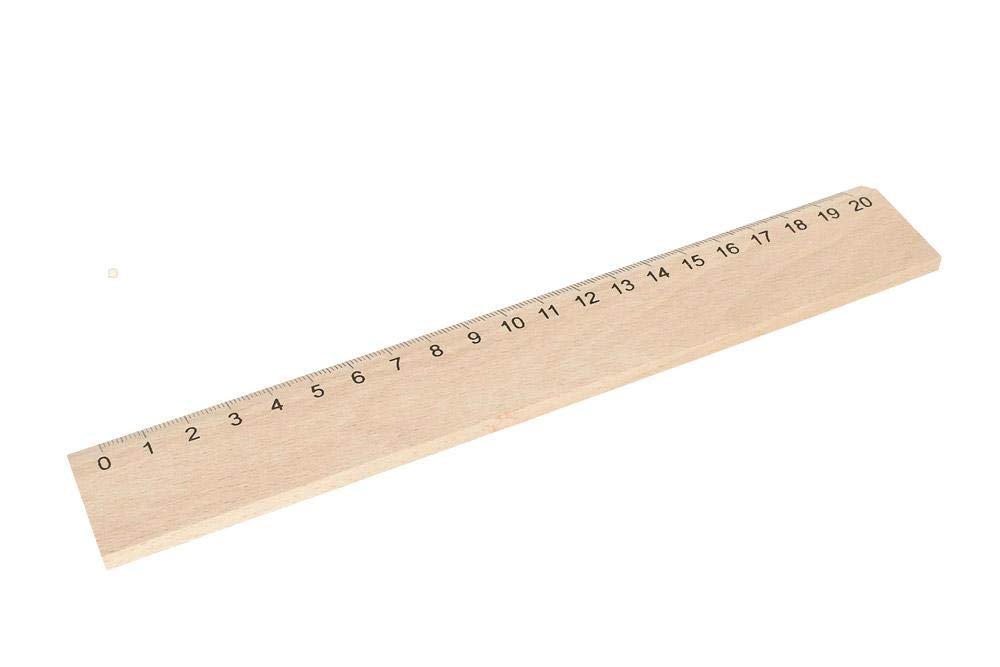 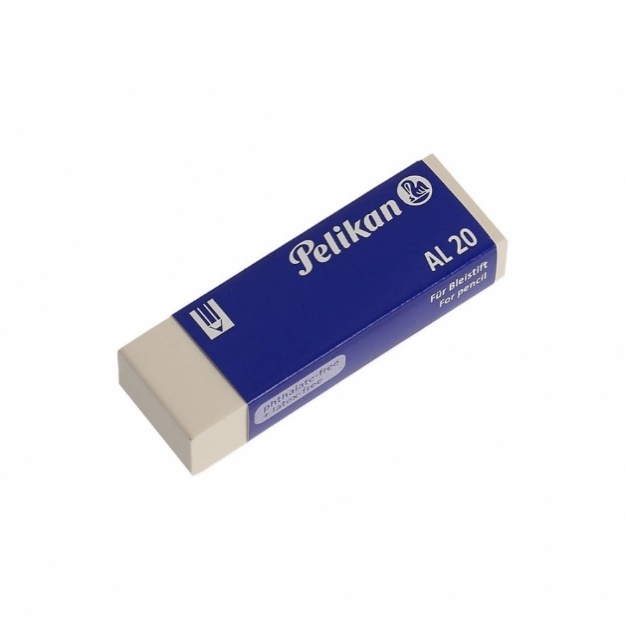 تأكد من الدخول إلى بوابة التعلم الذكي ومنصة ألف 
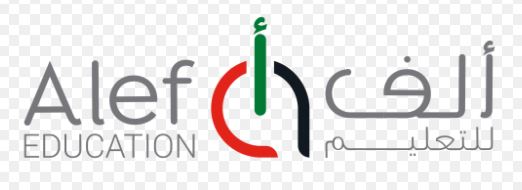 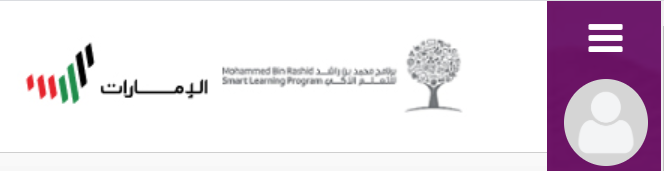 سجل الحضور و الغياب
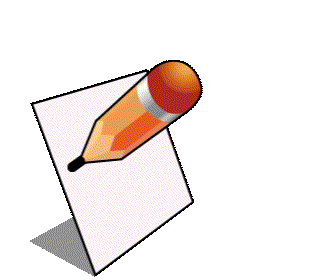 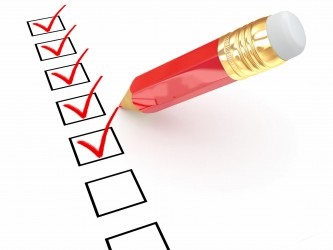 Saturday, October 16, 2021
https://lms.moe.gov.ae/
السلامة الرقمية
Saturday, October 16, 2021
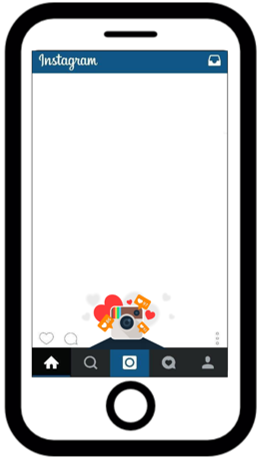 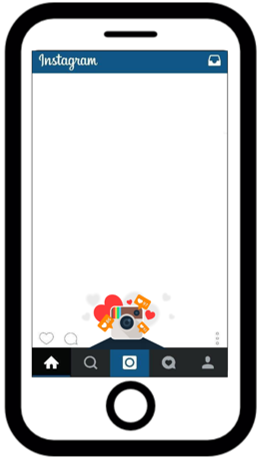 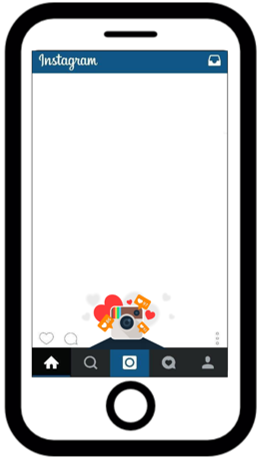 استخدم كلمة سر ولا تقل عن 8 حروف صغيرة وكبيرة وأرقام ورموز خاصة
لا تدخل على روابط مرسلة لك من شخص مجهول
لا تشارك كلمة المرور مع أي شخص
Saturday, October 16, 2021
الخامس
الوحدة 3 : القسمة على عدد مكون من رقمين
استقصاء حل المسائل-حل مسائل أبسط
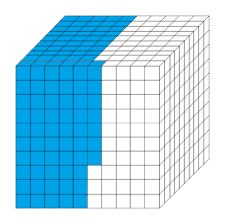 نواتج التعلم
Saturday, October 16, 2021
في نهاية هذا الدرس ستكون قادراً على :
● حل مسائل القسمة باستخدام استراتيجية حل مسألة أبسط.
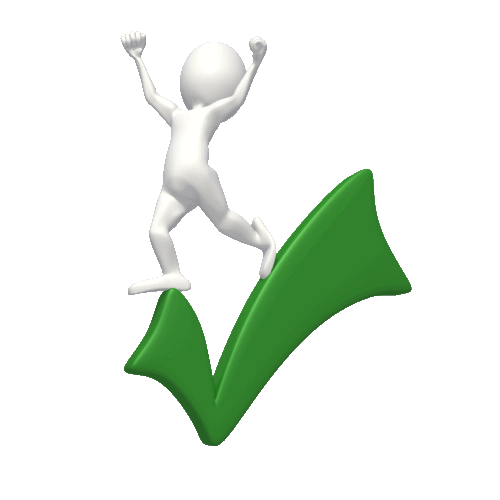 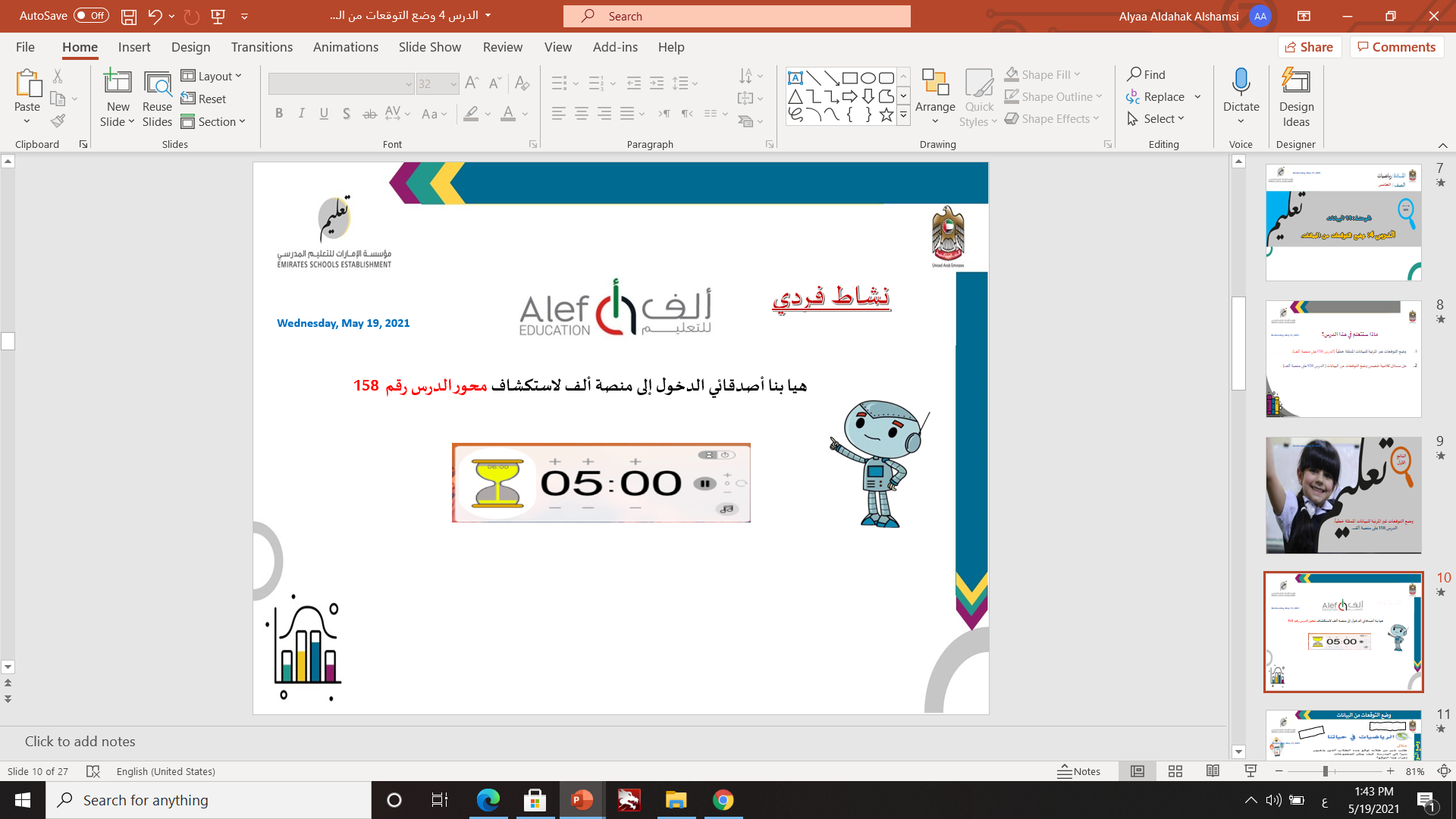 ●يقسم الأعداد الكبيرة على أعداد متعددة الأرقام.
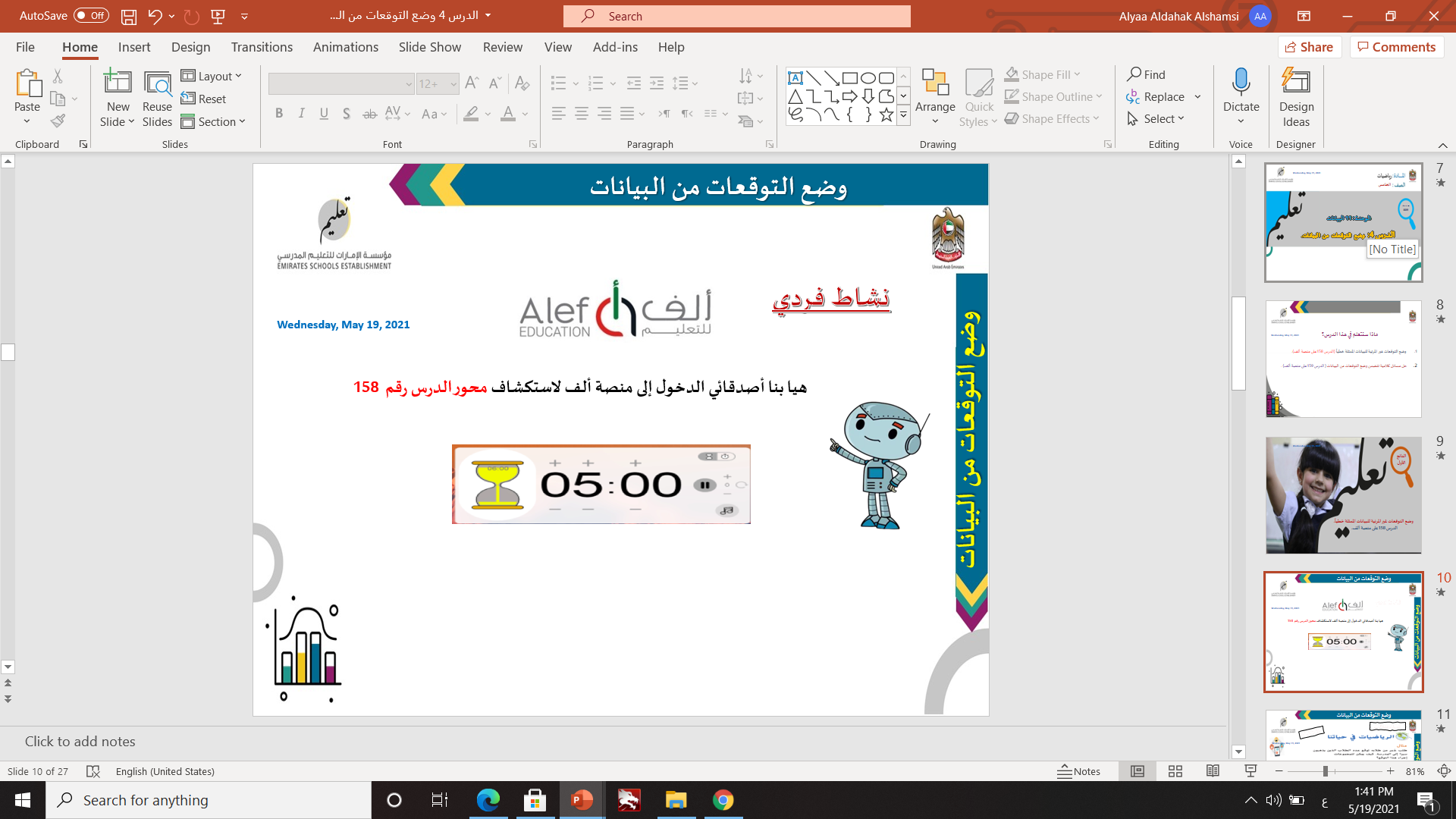 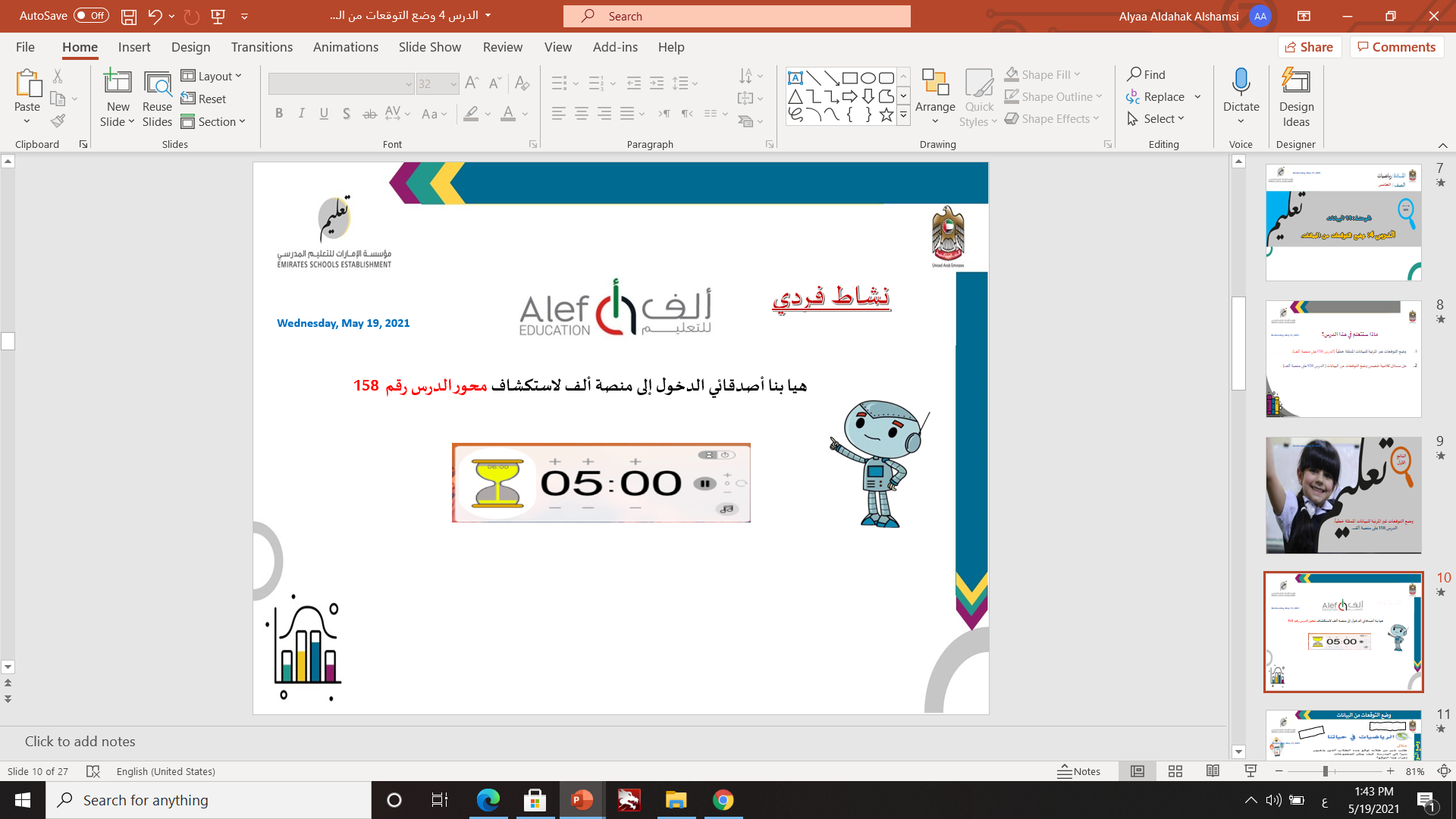 Saturday, October 16, 2021
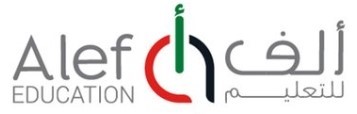 تهيئة حافزة
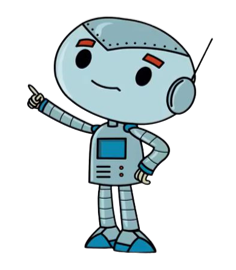 قسمة الأعداد الكبيرة
هيا بنا أصدقائي الدخول إلى منصة ألف لمشاهدة الفيديو ثم فقرة المناقشة ومن ثم الانتقال إلى تحقق من فهمك
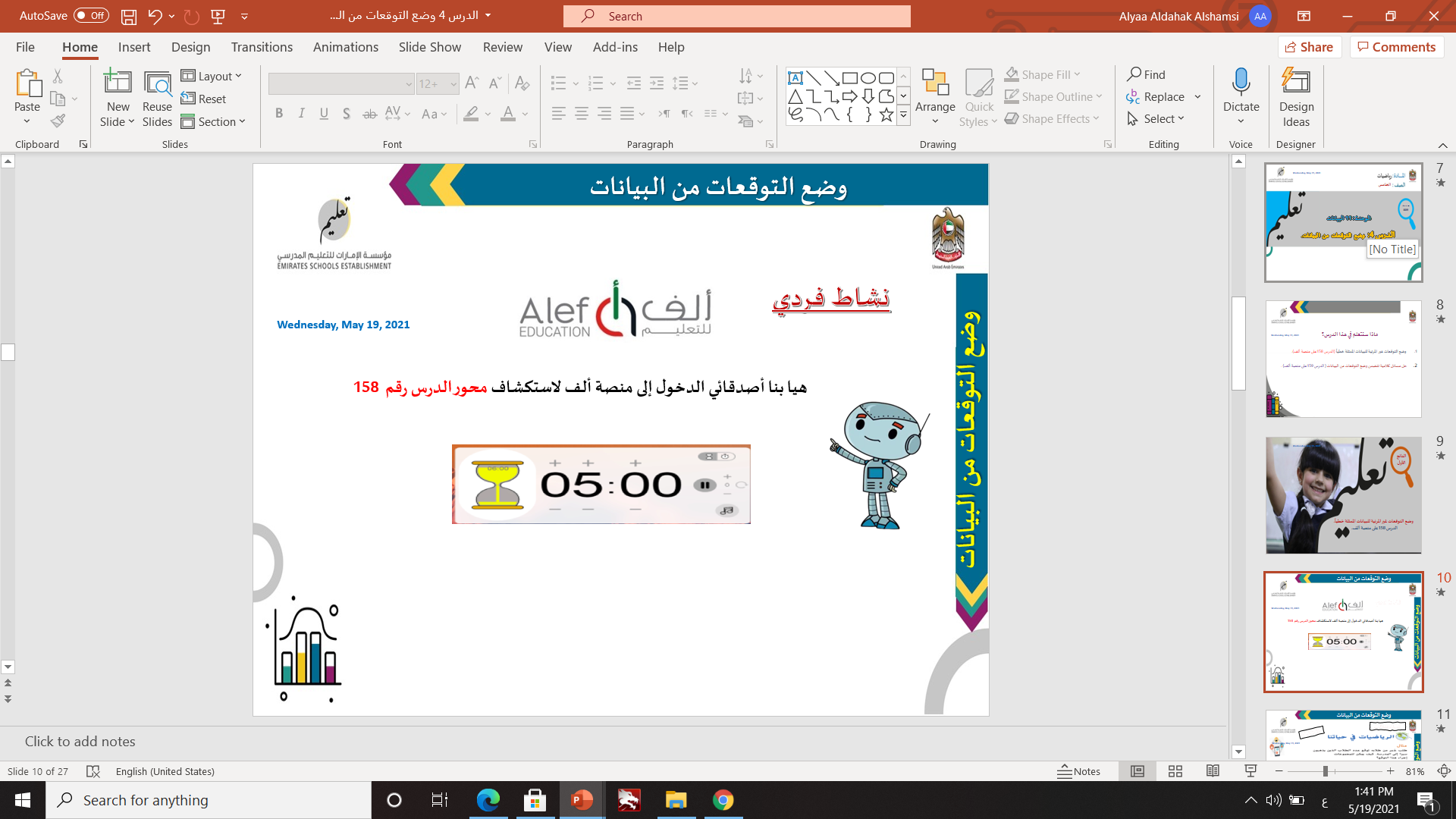 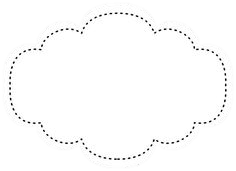 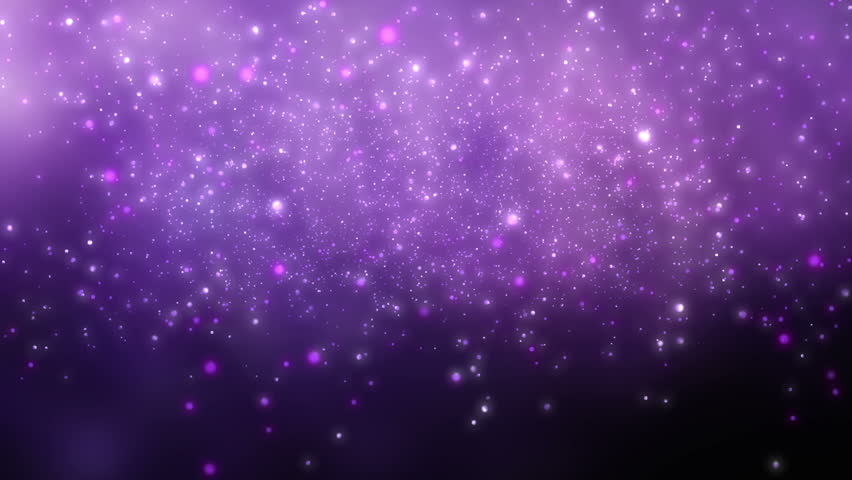 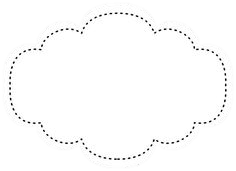 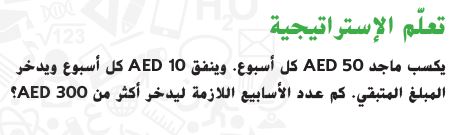 عنوان الدرس:استقصاء حل المسائل
ناتج التعلم: حل مسائل القسمة باستخدام استراتيجية حل مسألة أبسط.
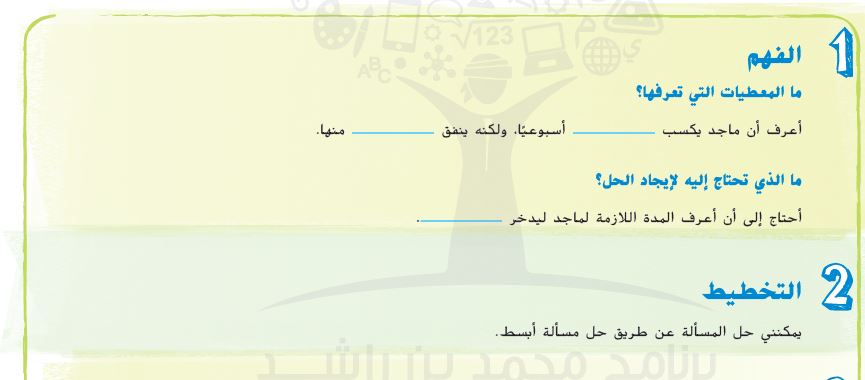 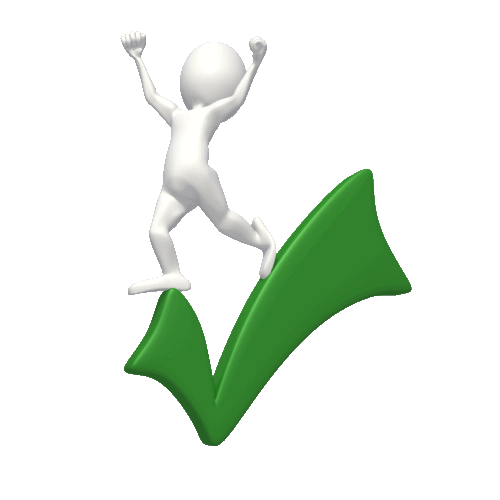 50 AED
10 AED
أكثر من
300 AED
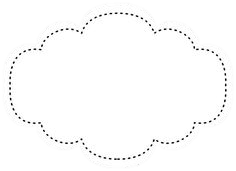 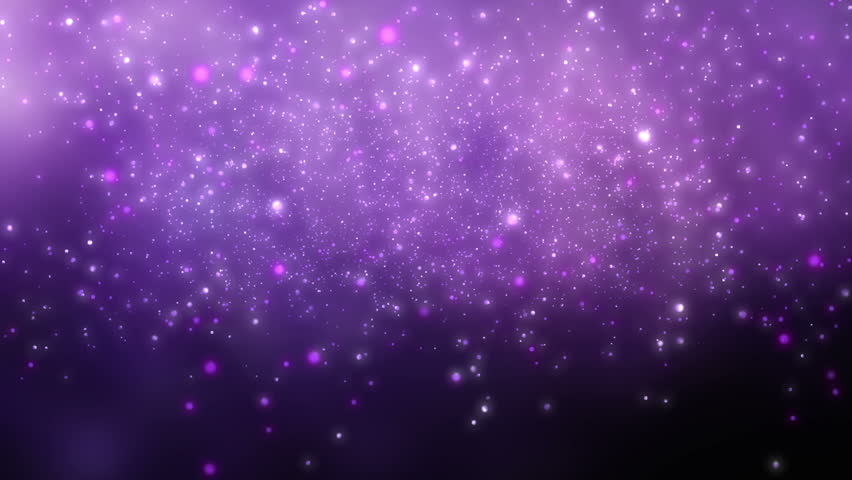 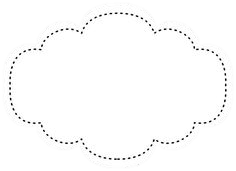 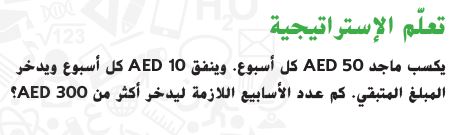 عنوان الدرس:استقصاء حل المسائل
ناتج التعلم: حل مسائل القسمة باستخدام استراتيجية حل مسألة أبسط.
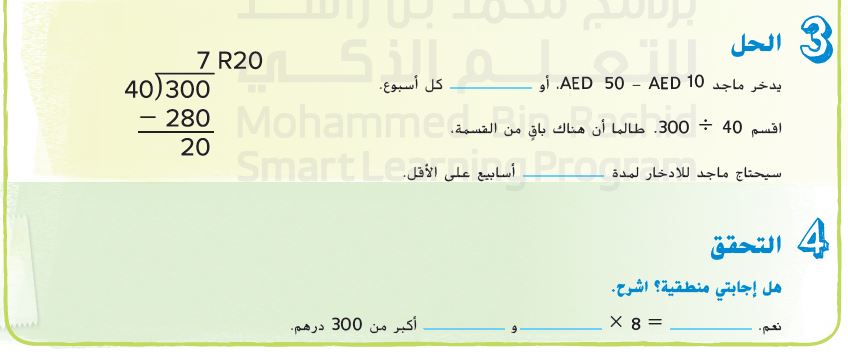 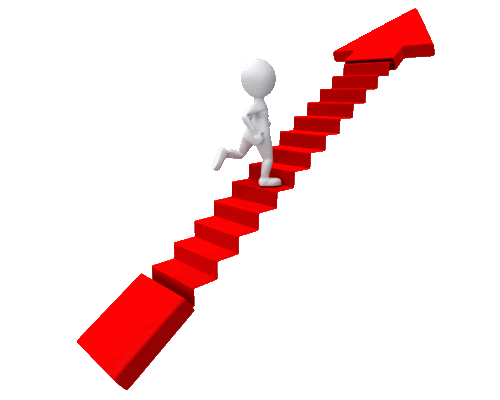 40 AED
8
320 AED
40 AED
320 AED
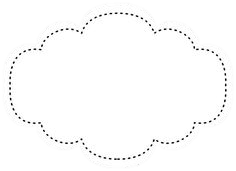 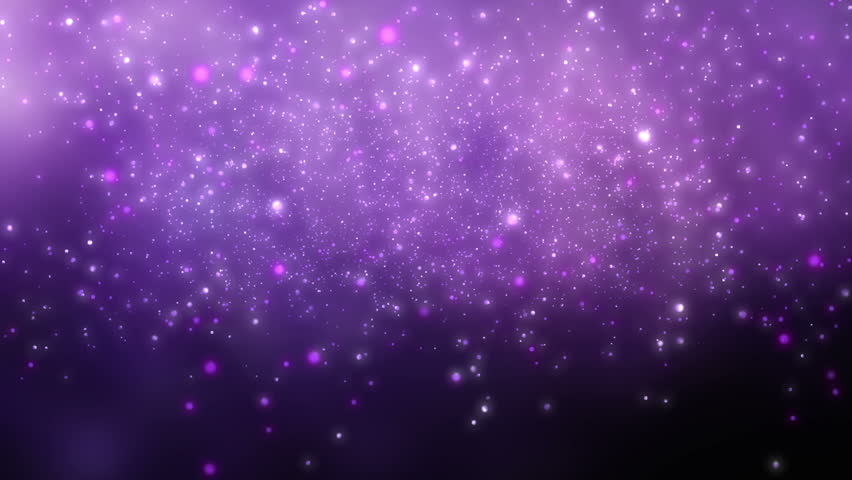 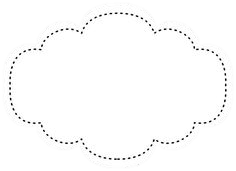 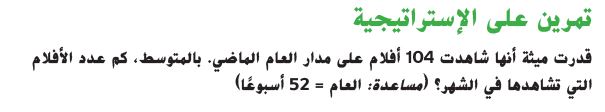 عنوان الدرس:استقصاء حل المسائل
ناتج التعلم: حل مسائل القسمة باستخدام استراتيجية حل مسألة أبسط.
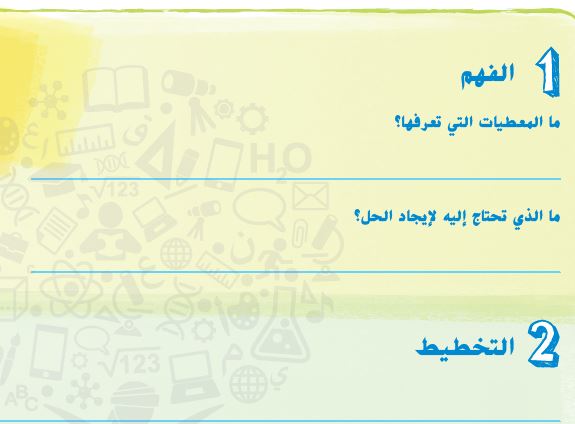 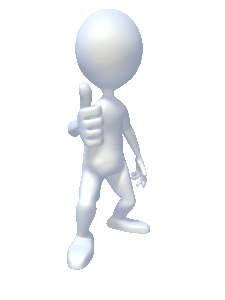 شاهدت مايسة 104 فيلم على مدار العام
إيجاد عدد الأفلام التي تشاهدها في الشهر
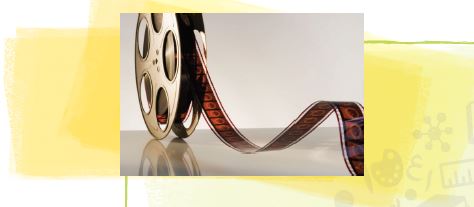 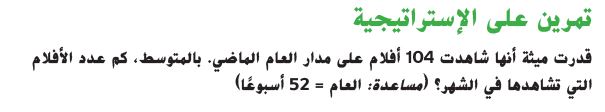 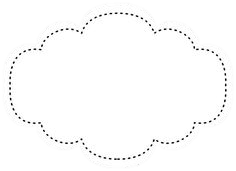 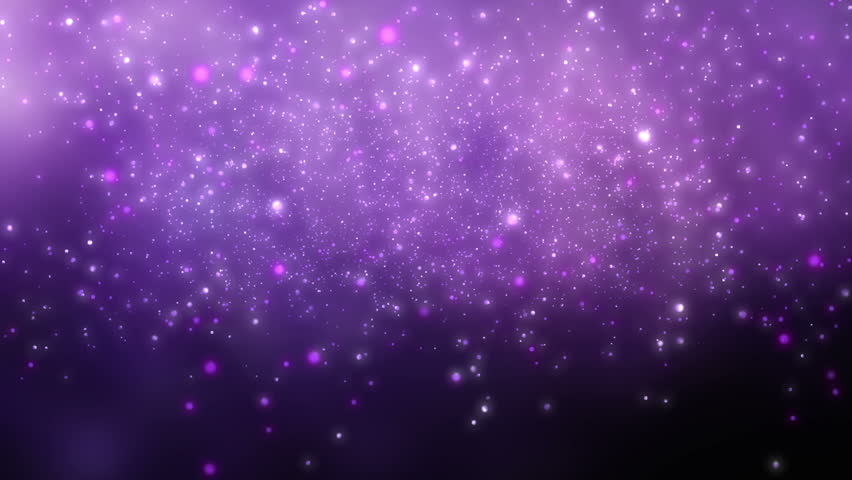 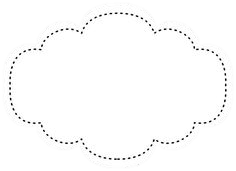 عنوان الدرس:استقصاء حل المسائل
ناتج التعلم: حل مسائل القسمة باستخدام استراتيجية حل مسألة أبسط.
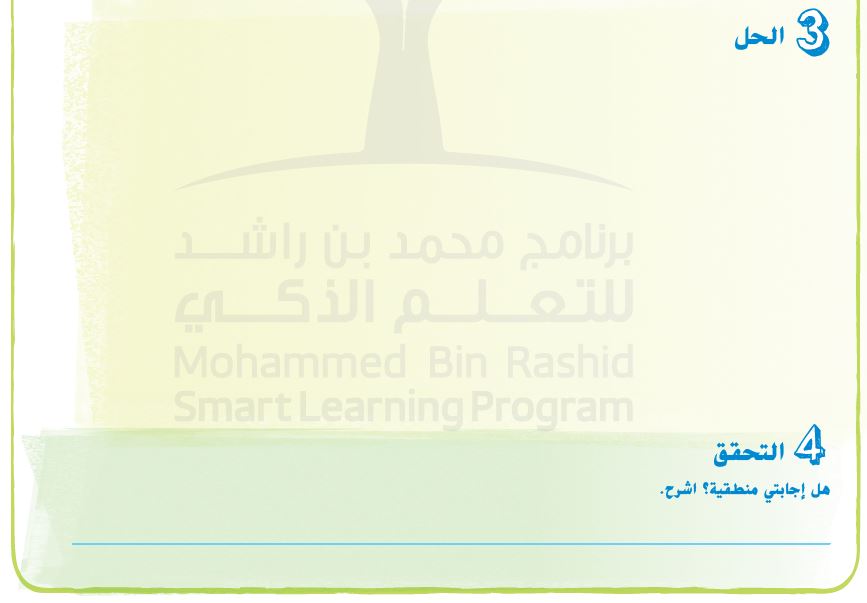 عدد الأفلام التي تشاهدها في الأسبوع 
104  ÷ 52 = 2
أي أن مايسة تشاهد فيلمين أسبوعيآ
عدد الأفلام التي تشاهدها في الشهر 
2 × 4 = 8 أفلام
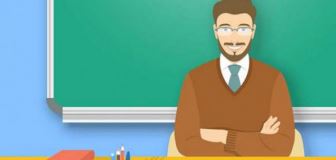 نعم : عدد الأفلام = 8 ×12 = 96 فيلم وهو قريب من 104 فيلم
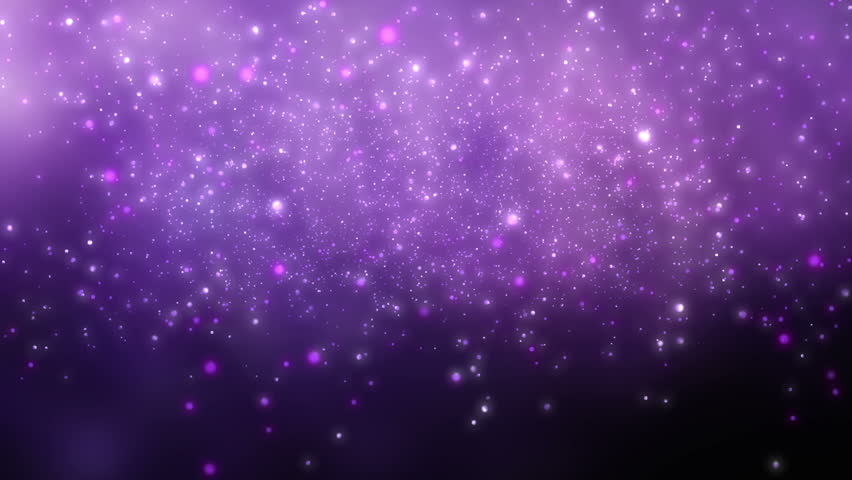 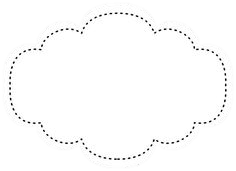 حل المسائل التالية باستخدام استراتيجية حل مسئائل أبسط
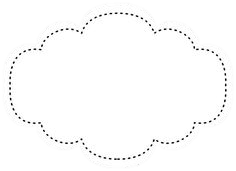 عنوان الدرس:استقصاء حل المسائل
ناتج التعلم: حل مسائل القسمة باستخدام استراتيجية حل مسألة أبسط.
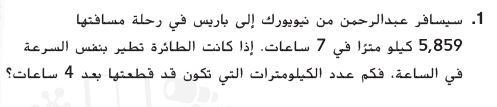 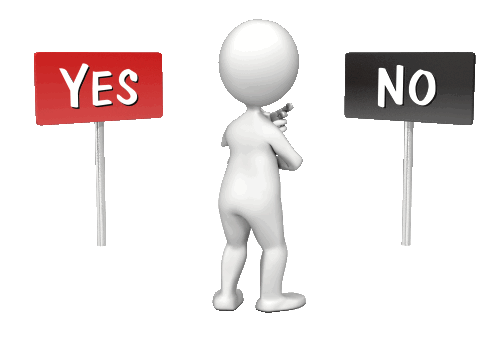 المسافة المقطوعة في الساعة =  5859 ÷ 7 = 837   كم
المسافة المقطوعة في 4 ساعات =  837 × 4 = 3,348    كم
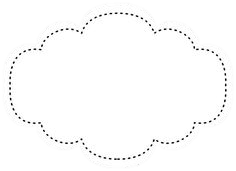 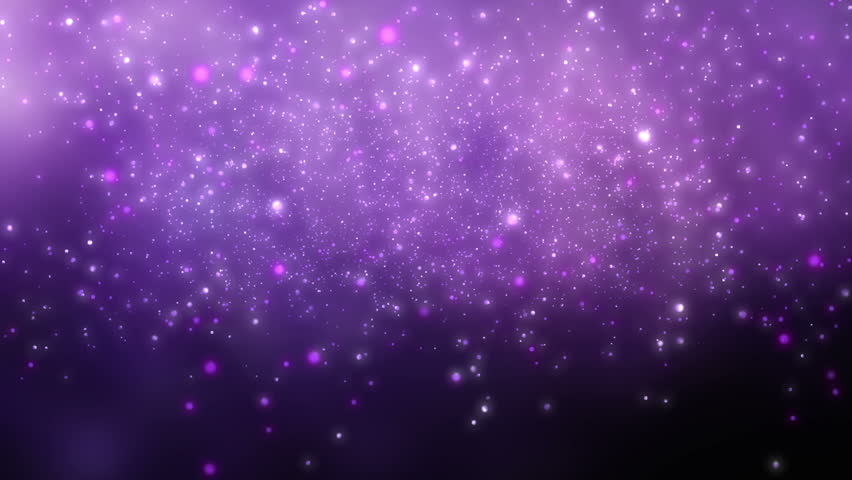 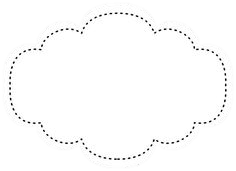 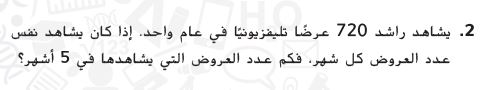 عنوان الدرس:استقصاء حل المسائل
ناتج التعلم: حل مسائل القسمة باستخدام استراتيجية حل مسألة أبسط.
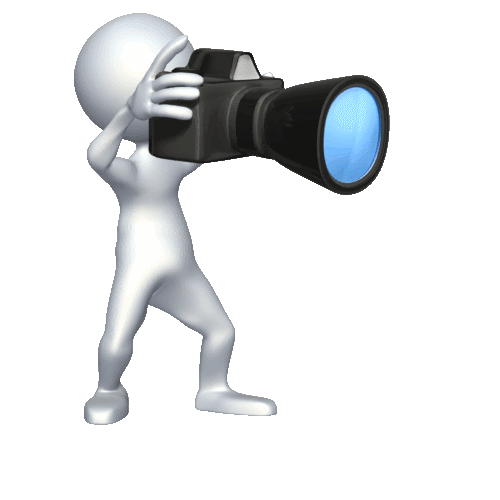 عدد الأفلام التي يشاهدها في الشهر = 720 ÷ 12 = 60 فيلم
عدد الأفلام التي يشاهدها راشد في 5 شهور = 60 × 5 = 300  فيلم
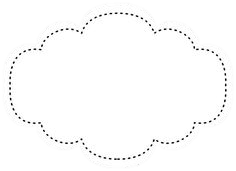 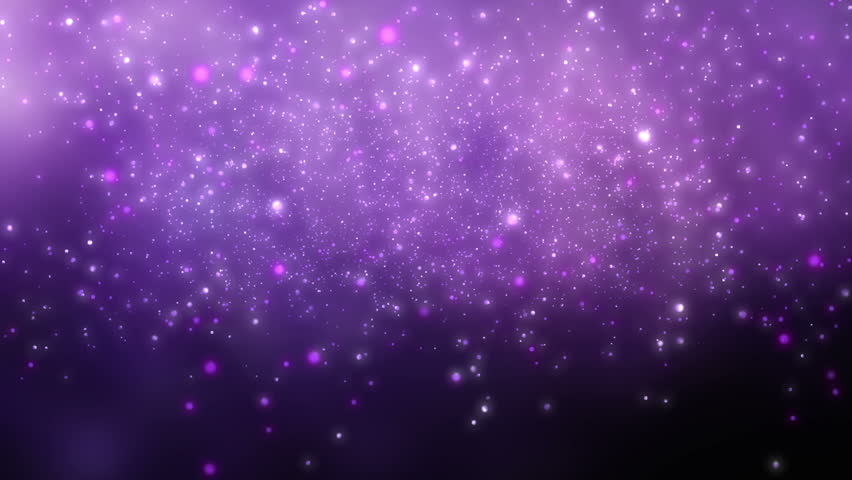 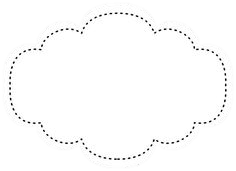 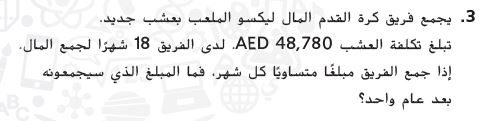 عنوان الدرس:استقصاء حل المسائل
ناتج التعلم: حل مسائل القسمة باستخدام استراتيجية حل مسألة أبسط.
AED
المبلغ الذي يجب تجميعه في الشهر = 48780 ÷ 18 = 2710
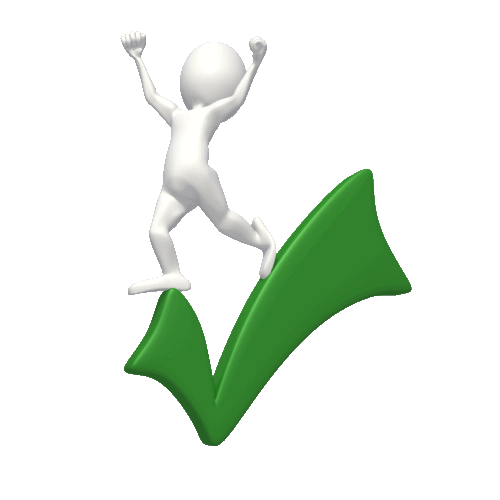 AED
المبلغ الذي يجمع في عام = 2710 × 12 = 32,520
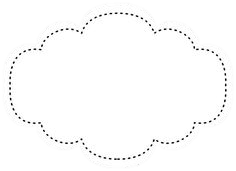 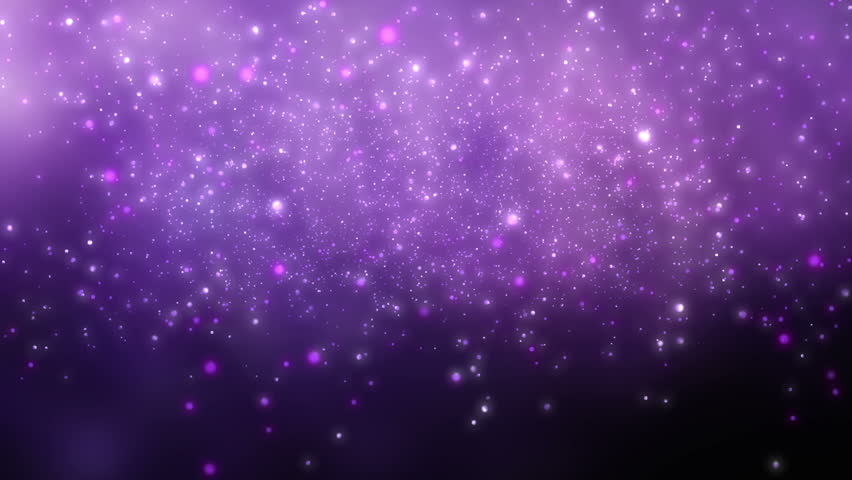 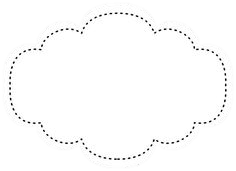 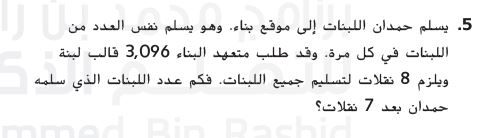 عنوان الدرس:استقصاء حل المسائل
ناتج التعلم: حل مسائل القسمة باستخدام استراتيجية حل مسألة أبسط.
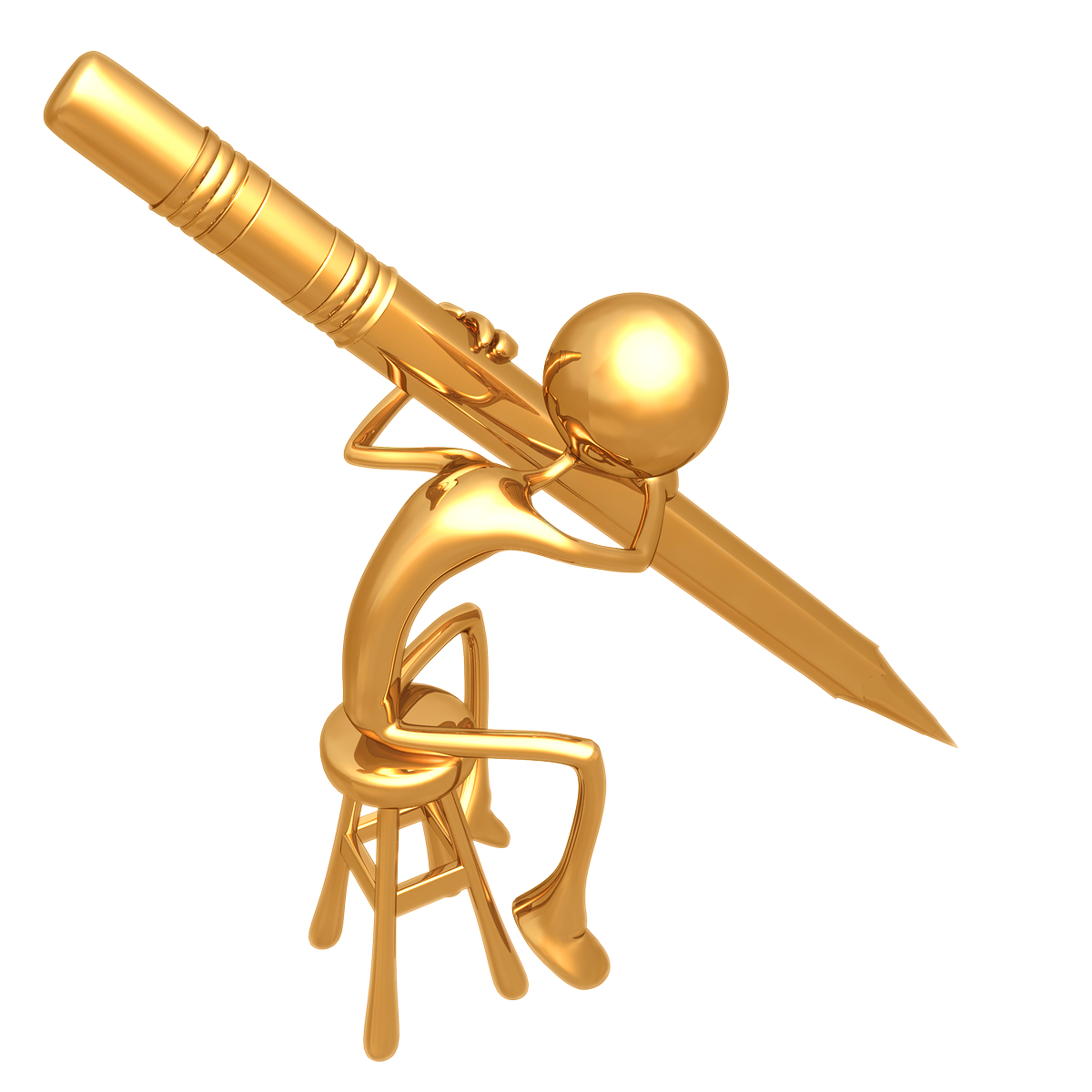 عدد اللبنات في الناقلة الواحدة  = 3096 ÷ 8 = 387 لبنة
عدد اللبنات في 7 ناقلات = 387 × 7 = 2,709    لبنة
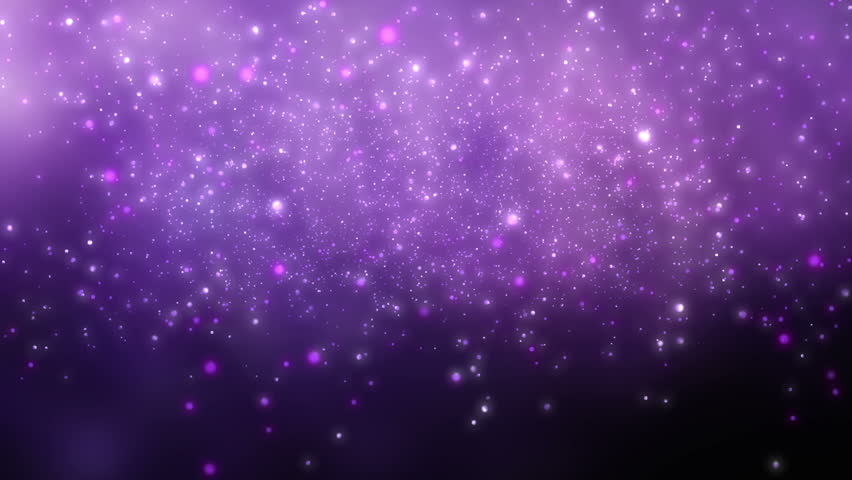 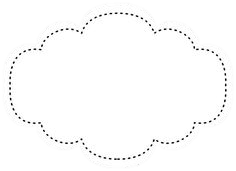 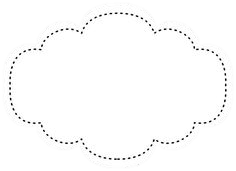 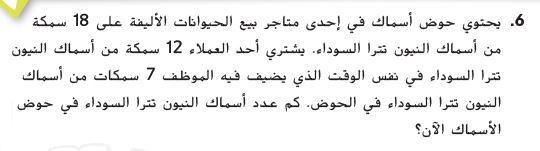 عنوان الدرس:استقصاء حل المسائل
ناتج التعلم: حل مسائل القسمة باستخدام استراتيجية حل مسألة أبسط.
عدد الأسماك بعد الشراء = 18 – 12 = 6  سمكة
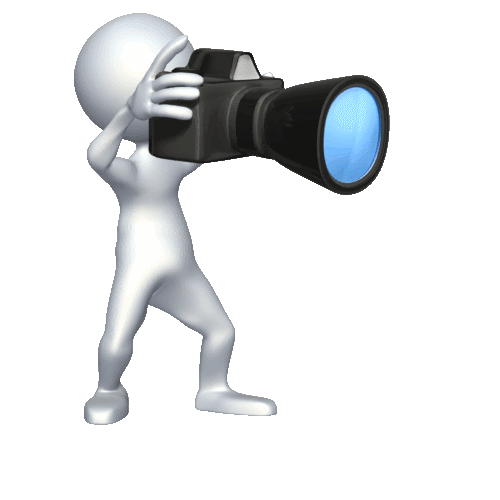 عدد الأسماك بعد الأضافة = 6 + 7 = 13  سمكة
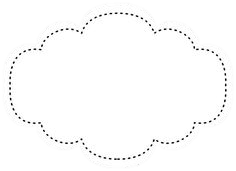 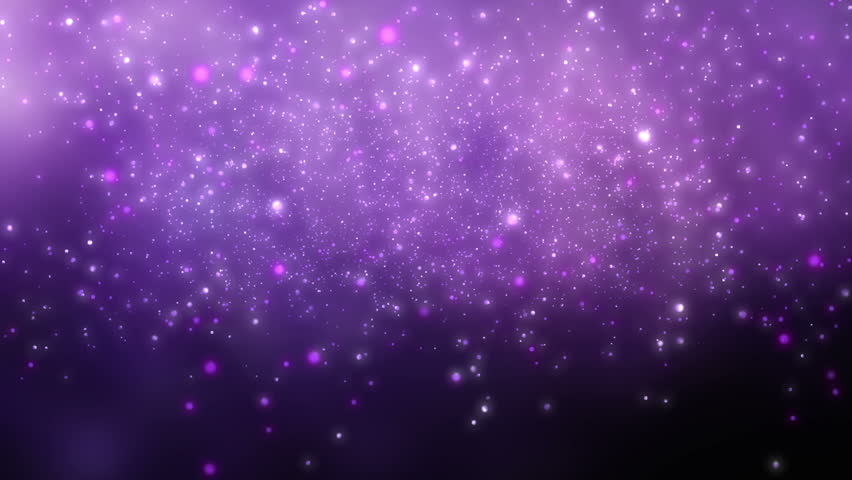 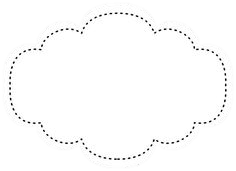 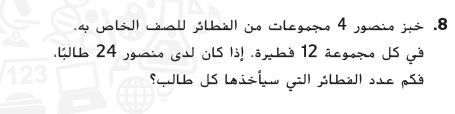 عنوان الدرس:استقصاء حل المسائل
ناتج التعلم: حل مسائل القسمة باستخدام استراتيجية حل مسألة أبسط.
العدد الكلي للفطائر = 4 × 12 = 48 فطيرة
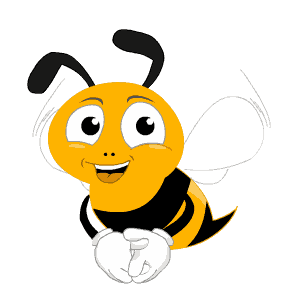 عدد الفطائر لكل طالب = 48 ÷ 24 = 2  فطيرة
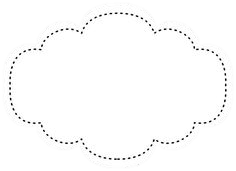 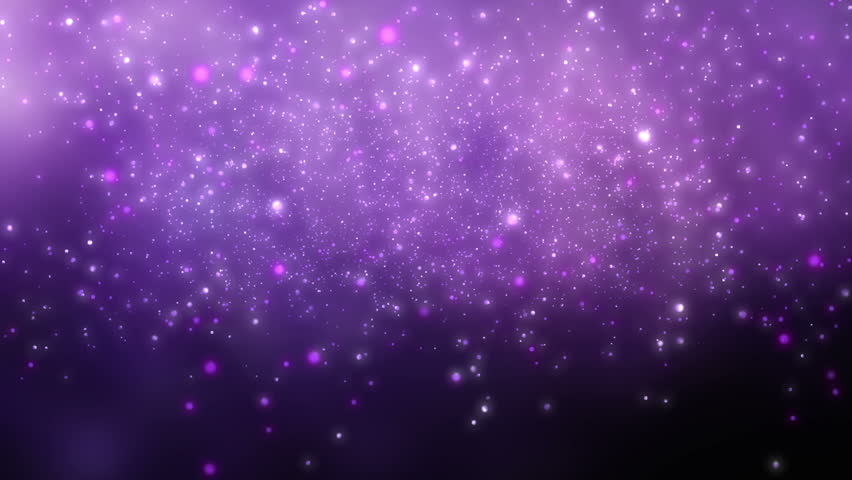 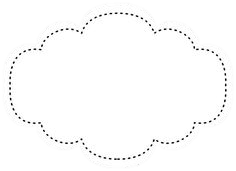 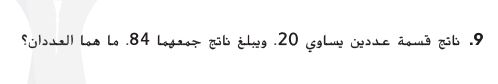 عنوان الدرس:استقصاء حل المسائل
ناتج التعلم: حل مسائل القسمة باستخدام استراتيجية حل مسألة أبسط.
80  ÷ 4 = 20
80 + 4 = 84
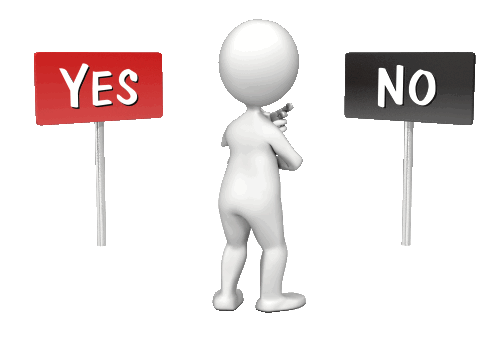 العددان هما   4 , 80